XSI 2024-How will they hear?
Cultivating a Burden for the Lost
Cultivating a burden for the lost
We live in a wild time
Cultivating a burden for the lost
We live in a wild time
What is a Christian to do?
Join the hate?
Wall off those who we disagree with?
Retreat from society and bunker down?
Look to Jesus and His example
Israel Culture cir. 30 a.D.
5 major factions
Pharisees
Israel Culture cir. 30 a.D.
5 major factions
Pharisees
Devout religious leaders, strict in law and tradition
Israel Culture cir. 30 a.D.
5 major factions
Pharisees
Sadducees
Israel Culture cir. 30 a.D.
5 major factions
Pharisees
Sadducees
Aristocratic priests, focused on Torah and temple, denied resurrection.
Israel Culture cir. 30 a.D.
5 major factions
Pharisees
Sadducees
Essenes
Ascetic community, living in purity, awaiting the Messiah.
Israel Culture cir. 30 a.D.
5 major factions
Zealots
Fierce nationalists, aiming to overthrow Roman rule.
Israel Culture cir. 30 a.D.
5 major factions
Zealots
Romans
Romans: Imperial rulers, maintaining order and control, permitting limited religious freedom
30 A.D. Israel
A nation tearing itself apart
On the brink of self annihilation
In desperate need of strong leadership
Eager for the Messiah to come and RULE
Jesus wasn’t the Messiah they wanted
The religious authorities wanted to control Him
The Zealots wanted Him to ascend in political power
Jesus’ mission in his words
Proclaim the Gospel (Lk 4:18-19)
Seek and save the lost ( Luke 19:10)
Bring Eternal life (John 3:16)
Serve and sacrifice (Mark 10:45)
Fulfill the Law and prophets (Matt 5:17)
To die of the sins of mankind (Mk 10:45)
Jesus’ mission in his words
Proclaim the Gospel (Lk 4:18-19)
Seek and save the lost ( Luke 19:10)
Bring Eternal life (John 3:16)
Serve and sacrifice (Mark 10:45)
Fulfill the Law and prophets (Matt 5:17)
To die of the sins of mankind (Mk 10:45)
John 20:21 (NLT) — 21…As the Father has sent me, so I am sending you.”
How would Jesus see our current culture?
Our primary reaction
What would it be like to be alive right now and not know God?
https://www.theglobaleconomy.com/USA/happiness/
How would Jesus see our current culture?
Very similar to the way He saw His own
Matthew 9:35–38 (NLT)
35 Jesus traveled through all the towns and villages of that area, teaching in the synagogues and announcing the Good News about the Kingdom. And he healed every kind of disease and illness. 36 When he saw the crowds, he had compassion on them because they were confused and helpless, like sheep without a shepherd.
Matthew 9:35–38 (NLT)
35 Jesus traveled through all the towns and villages of that area, teaching in the synagogues and announcing the Good News about the Kingdom. And he healed every kind of disease and illness. 36 When he saw the crowds, he had compassion on them because they were confused and helpless, like sheep without a shepherd.
σκύλλομαι (skyllomai)=troubled, harassed, distress
Matthew 9:35–38 (NLT)
35 Jesus traveled through all the towns and villages of that area, teaching in the synagogues and announcing the Good News about the Kingdom. And he healed every kind of disease and illness. 36 When he saw the crowds, he had compassion on them because they were confused and helpless, like sheep without a shepherd.
ῥίπτω rhiptō= thrown down hard, discarded, cast aside
Matthew 9:35–38 (NLT)
35 Jesus traveled through all the towns and villages of that area, teaching in the synagogues and announcing the Good News about the Kingdom. And he healed every kind of disease and illness. 36 When he saw the crowds, he had compassion on them because they were confused and helpless, like sheep without a shepherd.
Jesus’ reaction to culture
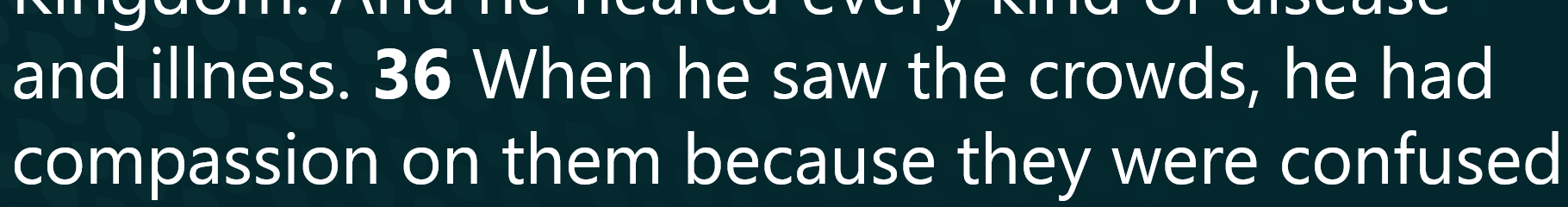 Our primary reaction?
Is that our primary response to the chaos we are observing?
Are you burning in your heart to heal the wounds of tormented masses?
Ease the fears of your non-Christian neighbors?
“Like Sheep without a shepherd”
Amen?
When we see people “confused” and cast “down”
Our primary response should be compassion
How do we cultivate compassion?
3 ways
1) Have a critique rooted in God’s truth
Ephesians 4:17–19 (NLT)
17 …for they are hopelessly confused. 18 Their minds are full of darkness; they wander far from the life God gives because they have closed their minds and hardened their hearts against him. 19 They have no sense of shame. They live for lustful pleasure and eagerly practice every kind of impurity.
Romans 1:29–32 (NLT)
29 Their lives became full of every kind of wickedness, sin, greed, hate, envy, murder, quarreling, deception, malicious behavior, and gossip. 30 They are backstabbers, haters of God, insolent, proud, and boastful. They invent new ways of sinning, and they disobey their parents. 31 They refuse to understand, break their promises, are heartless, and have no mercy. 32 They know God’s justice requires that those who do these things deserve to die, yet they do them anyway. Worse yet, they encourage others to do them, too.
2) REMEMBER where you would be without God
Ephesians 2:11–13 (NLT)
11 Don’t forget that you Gentiles used to be outsiders… 12 In those days you were living apart from Christ. You were excluded from citizenship among the people of Israel, and you did not know the covenant promises God had made to them. You lived in this world without God and without hope.
Ephesians 2:11–13 (NLT)
13 But now you have been united with Christ Jesus. Once you were far away from God, but now you have been brought near to him through the blood of Christ.
Romans 2:1 (NASB95)
1 Therefore you have no excuse, everyone of you who passes judgment, for in that which you judge another, you condemn yourself; for you who judge practice the same things.
2) REMEMBER where you would be without God
What kind of person would be without God?
What kind of life would you be living?
What has God rescued you from?
What would it be like to be alive right now and not know God?
Perhaps you can’t remember
Rejoice that you have been spared
All the more important you not wall off your life
Cultivate relationships with people different from you
You don’t need to live like them to have compassion for them
Jesus was never a sinner
He surrounded Himself with those in need.
Mark 2:16–17 (NASB95) — 16 When the scribes of the Pharisees saw that He was eating with the sinners and tax collectors, they said to His disciples, “Why is He eating and drinking with tax collectors and sinners?” 17 And hearing this, Jesus said to them, “It is not those who are healthy who need a physician, but those who are sick; I did not come to call the righteous, but sinners.”
Jesus was never a sinner
He surrounded Himself with those in need.
John 4:24 (NASB95) — 24 “God is spirit, and those who worship Him must worship in spirit and truth.”
Jesus was never a sinner
He surrounded Himself with those in need.
John 8:10–11 (NASB95) — 10 Straightening up, Jesus said to her, “Woman, where are they? Did no one condemn you?” 11 She said, “No one, Lord.” And Jesus said, “I do not condemn you, either. Go. From now on sin no more.”
Matthew 23:37 (NLT)
37 “O Jerusalem, Jerusalem, the city that kills the prophets and stones God’s messengers! How often I have wanted to gather your children together as a hen protects her chicks beneath her wings, but you wouldn’t let me.
It’s scary to be a Christian
More than any other time in the last 100 years
It’s likely only going to get worse
As things get worse, we should be more hopeful
It’s scary to be a Christian
Jeremiah 29:7 (NASB95) — 7 ‘Seek the welfare of the city where I have sent you into exile, and pray to the Lord on its behalf; for in its welfare you will have welfare.’
More than any other time in the last 100 years
It’s likely only going to get worse
As things get worse, we should be more hopeful
Matthew 9:35–38 (NLT)
36 When he saw the crowds, he had compassion on them because they were confused and helpless, like sheep without a shepherd.
Matthew 9:35–38 (NLT)
37 He said to his disciples, “The harvest is great, but the workers are few. 38 So pray to the Lord who is in charge of the harvest; ask him to send more workers into his fields.”
3) Pray and GO
Jesus wasn’t the Messiah they wanted
God’s plan is to take over
Philippians 2:10–11 (NASB95) — 10 so that at the name of Jesus every knee will bow, of those who are in heaven and on earth and under the earth, 11 and that every tongue will confess that Jesus Christ is Lord, to the glory of God the Father.
God’s plan is to take over
Not primarily by
Political means
Billboards and tracts
Social media posts
Street corner preaching
God’s plan is to take over
Prayer for more workers
Winsome love and compassionate service
Speaking and living the Gospel
Discipleship, relationship, demonstrations of God’s love
Keeping an eternal perspective
Titus 3:3–6 (NASB95)
3 For we also once were foolish ourselves, disobedient, deceived, enslaved to various lusts and pleasures, spending our life in malice and envy, hateful, hating one another. 4 But when the kindness of God our Savior and His love for mankind appeared,
Titus 3:3–6 (NASB95)
5 He saved us, not on the basis of deeds which we have done in righteousness, but according to His mercy, by the washing of regeneration and renewing by the Holy Spirit, 6 whom He poured out upon us richly through Jesus Christ our Savior,